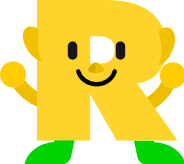 SEPTIEMBRE 2021
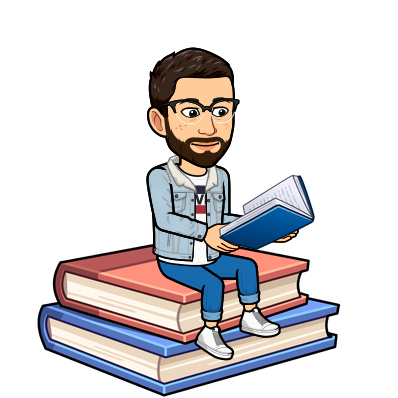 RECURSOSEP
www.recursosep.com
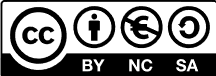 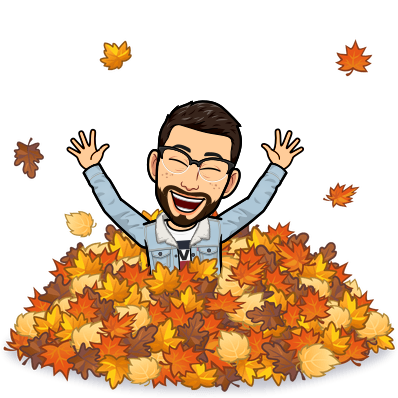 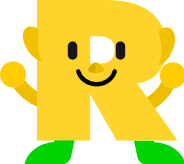 OCTUBRE 2021
RECURSOSEP
www.recursosep.com
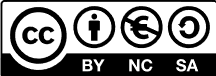 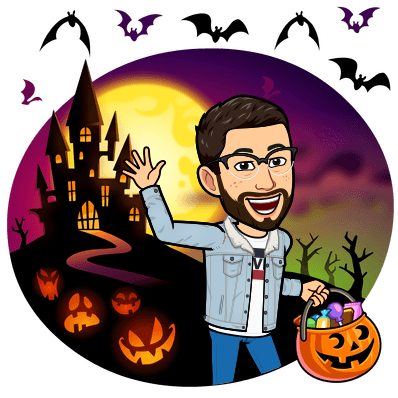 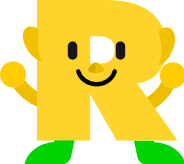 NOVIEMBRE 2021
RECURSOSEP
www.recursosep.com
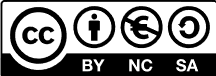 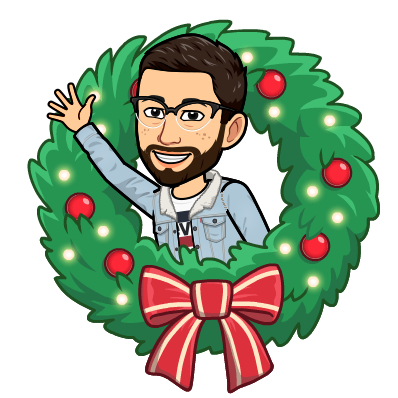 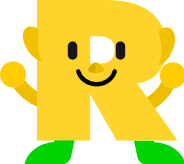 DICIEMBRE 2021
RECURSOSEP
www.recursosep.com
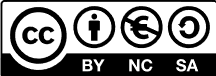 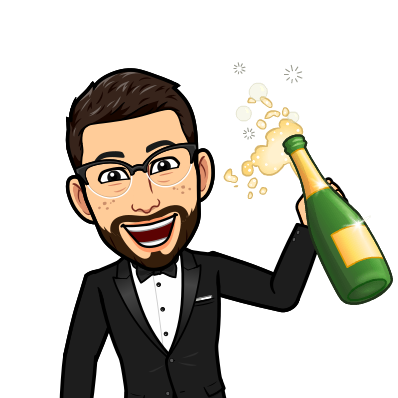 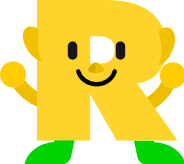 ENERO 2022
RECURSOSEP
www.recursosep.com
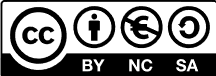 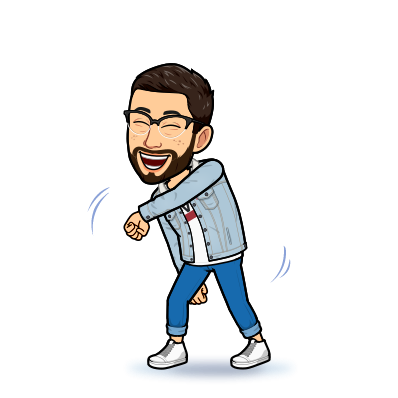 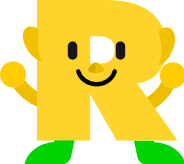 FEBRERO 2022
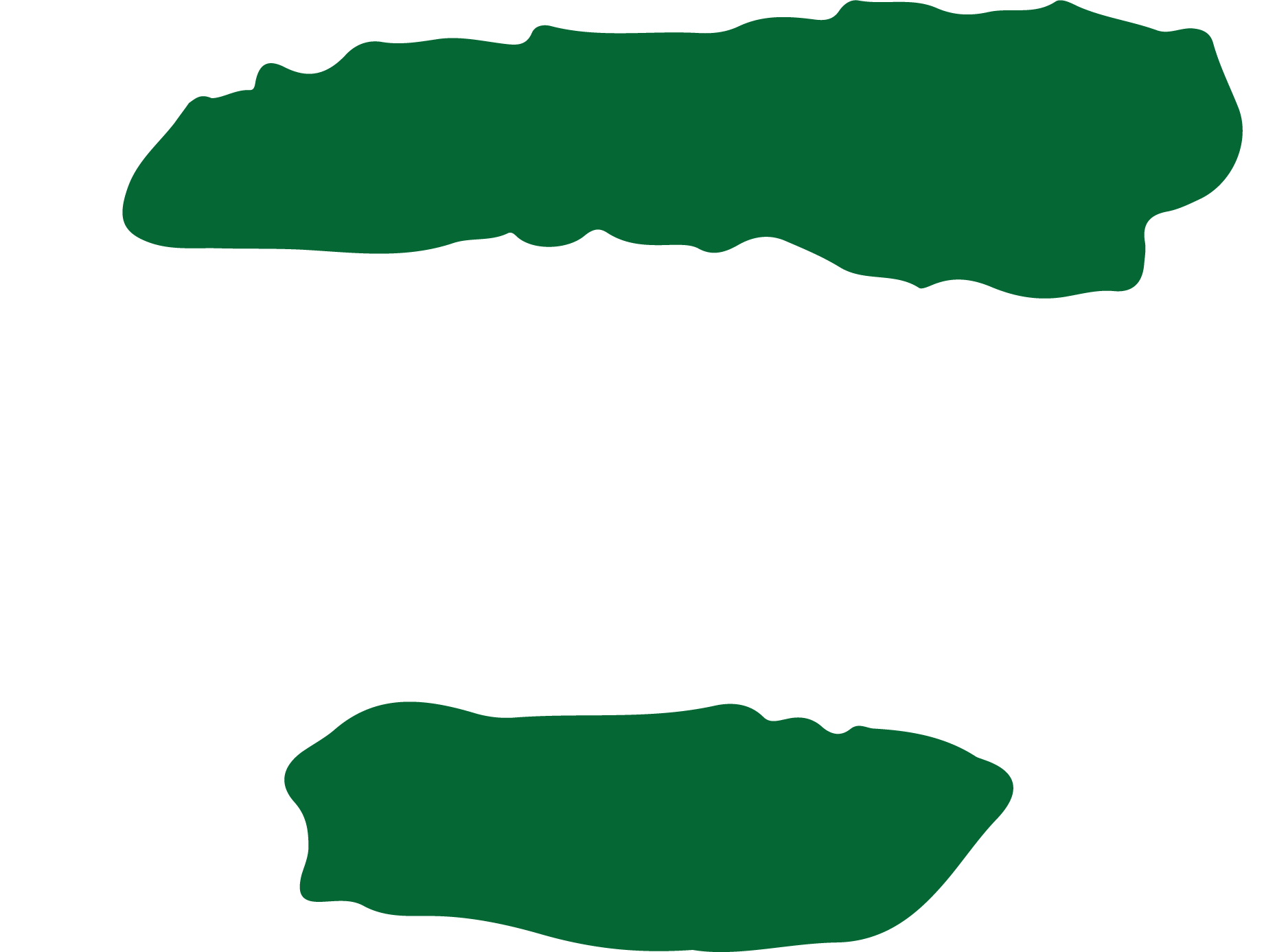 RECURSOSEP
www.recursosep.com
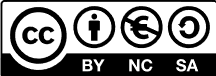 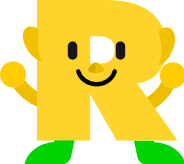 MARZO 2022
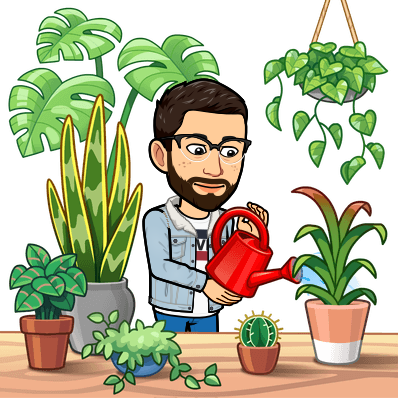 RECURSOSEP
www.recursosep.com
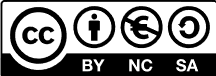 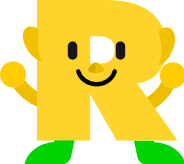 ABRIL 2022
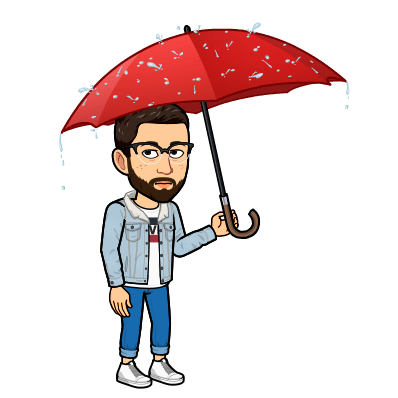 RECURSOSEP
www.recursosep.com
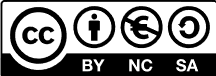 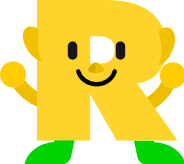 MAYO 2022
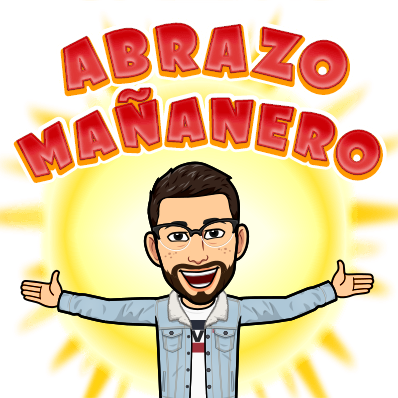 RECURSOSEP
www.recursosep.com
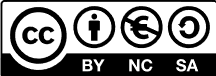 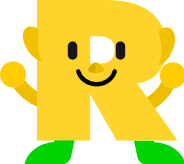 JUNIO 2022
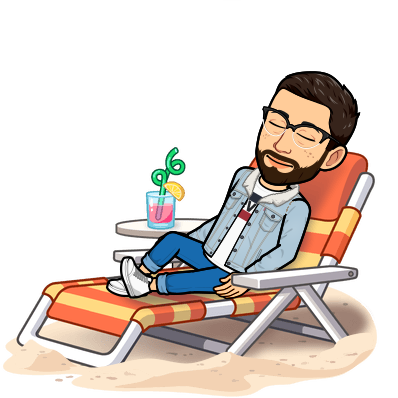 RECURSOSEP
www.recursosep.com
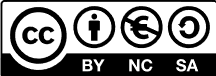